סדרות
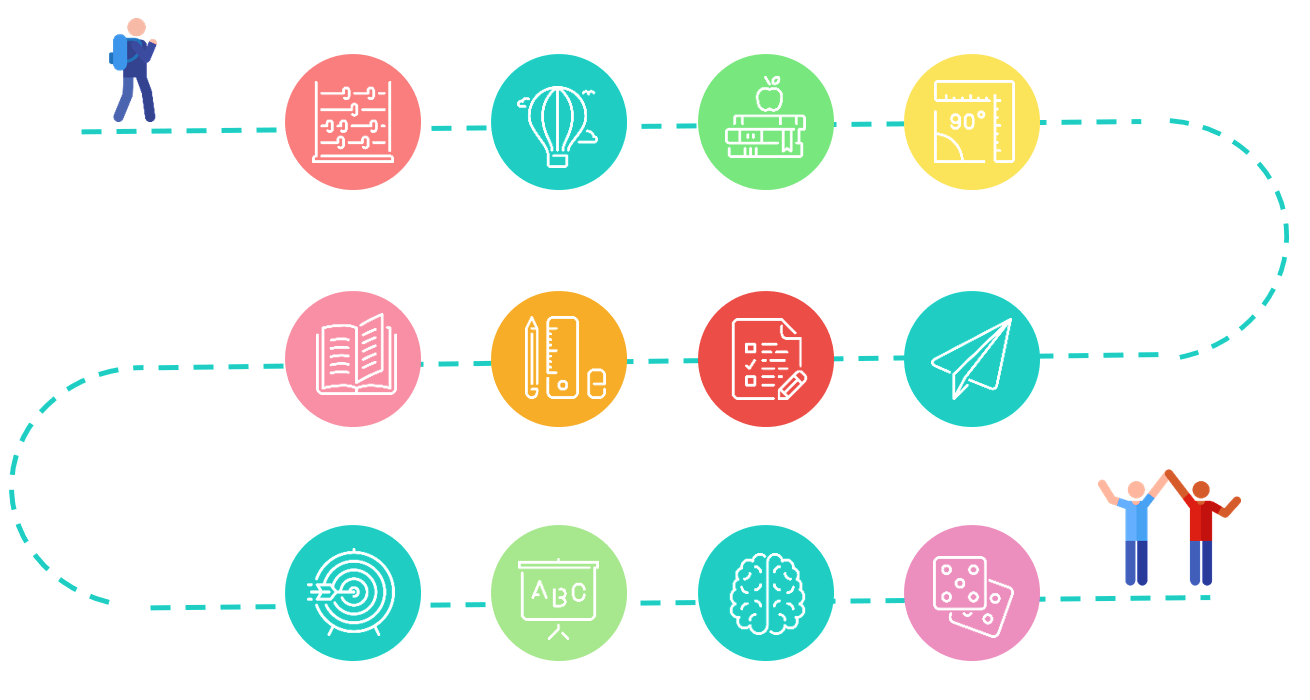 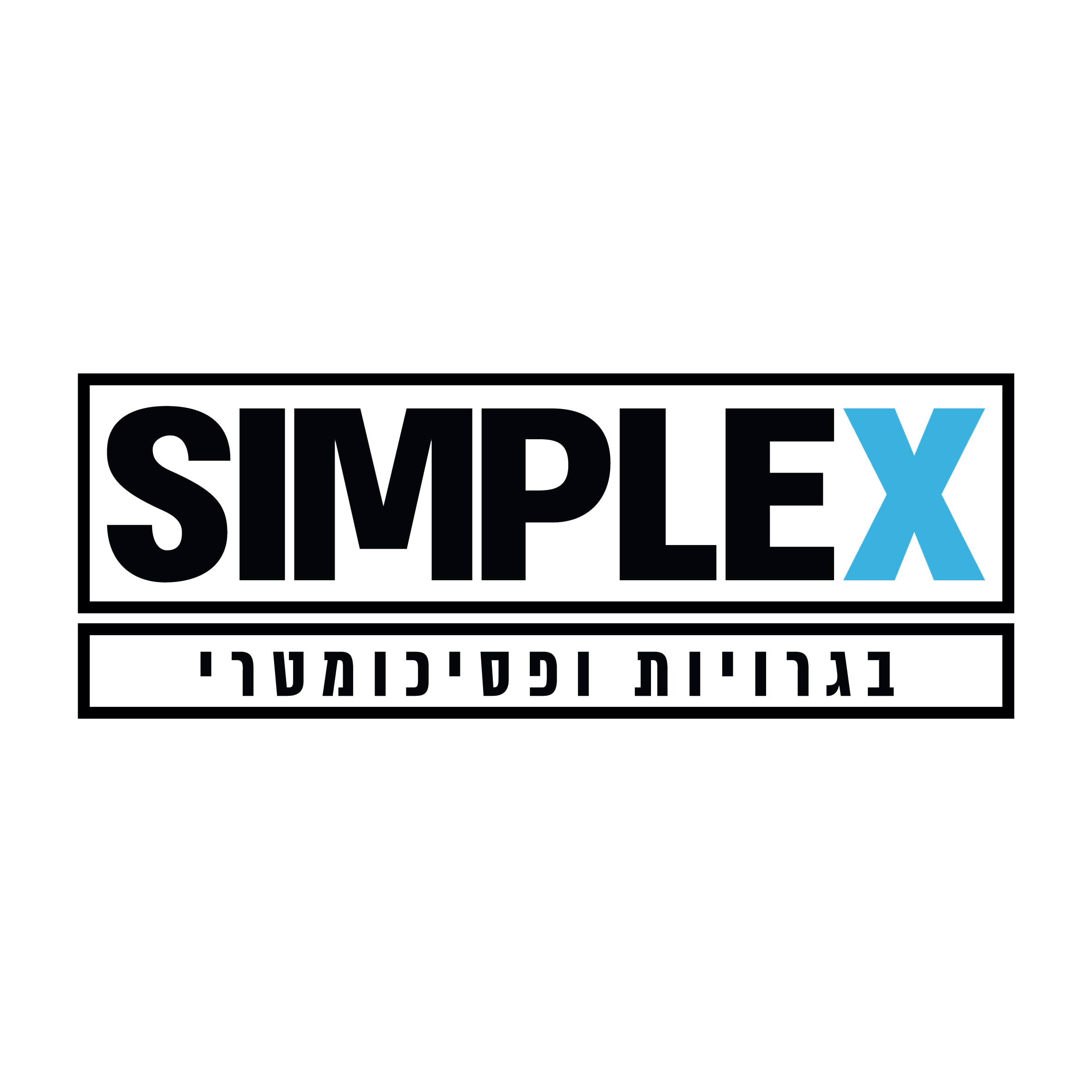 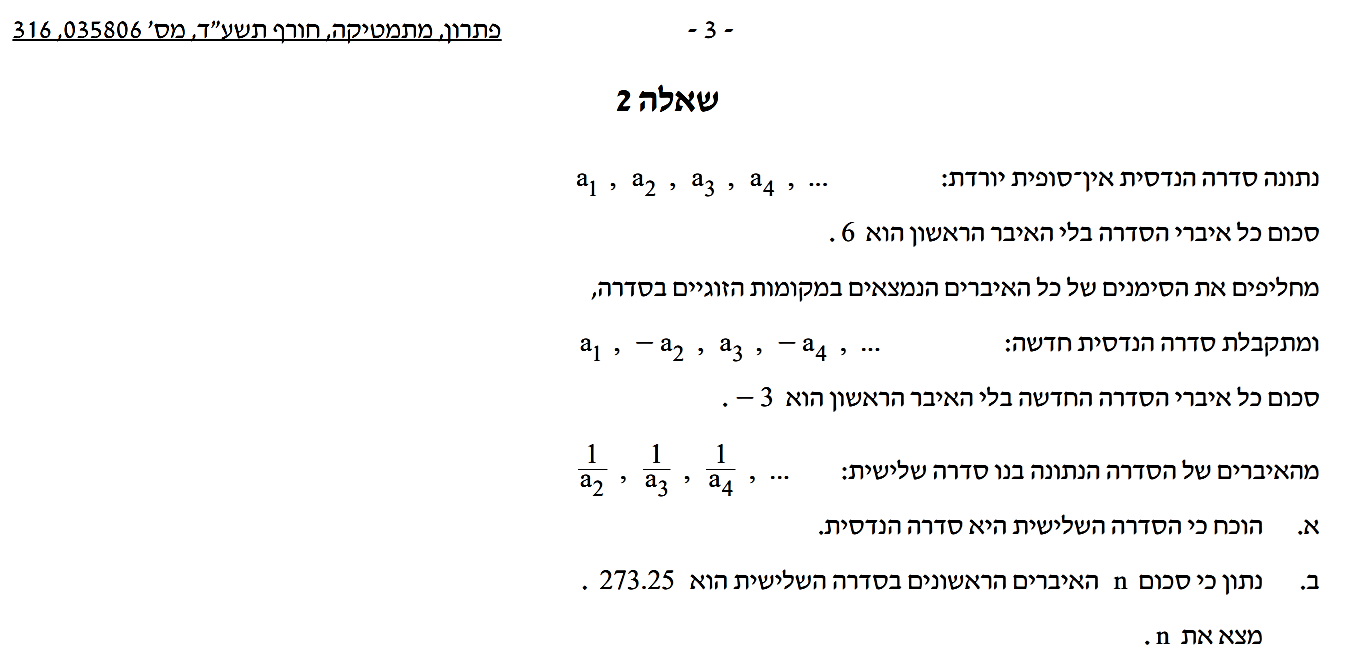 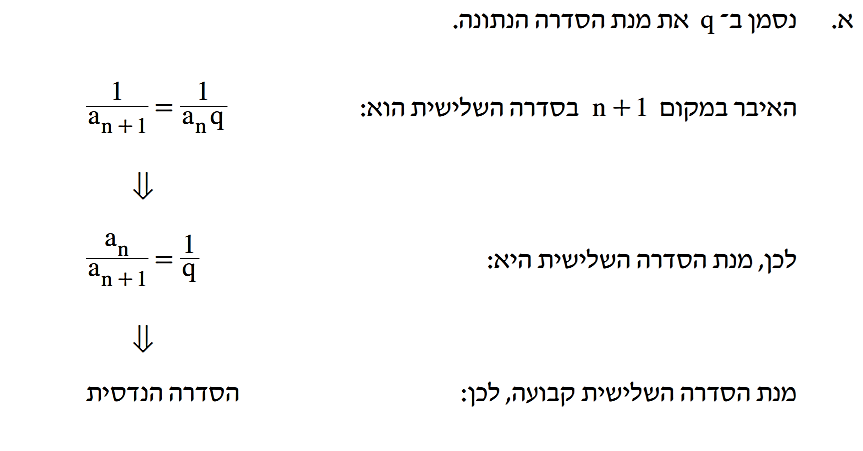 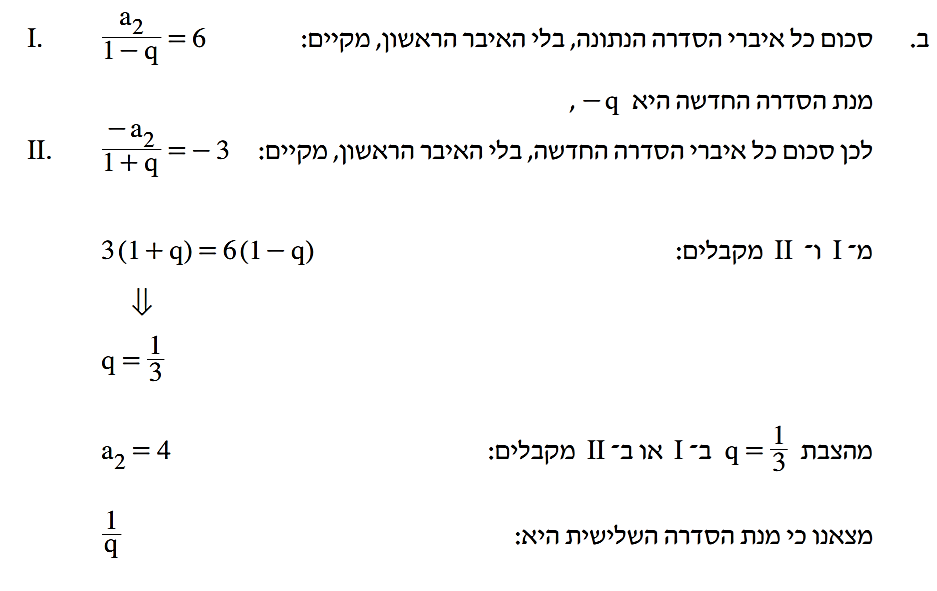 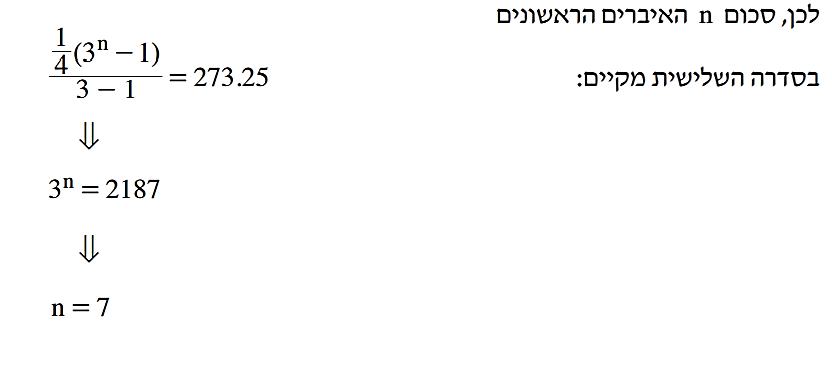 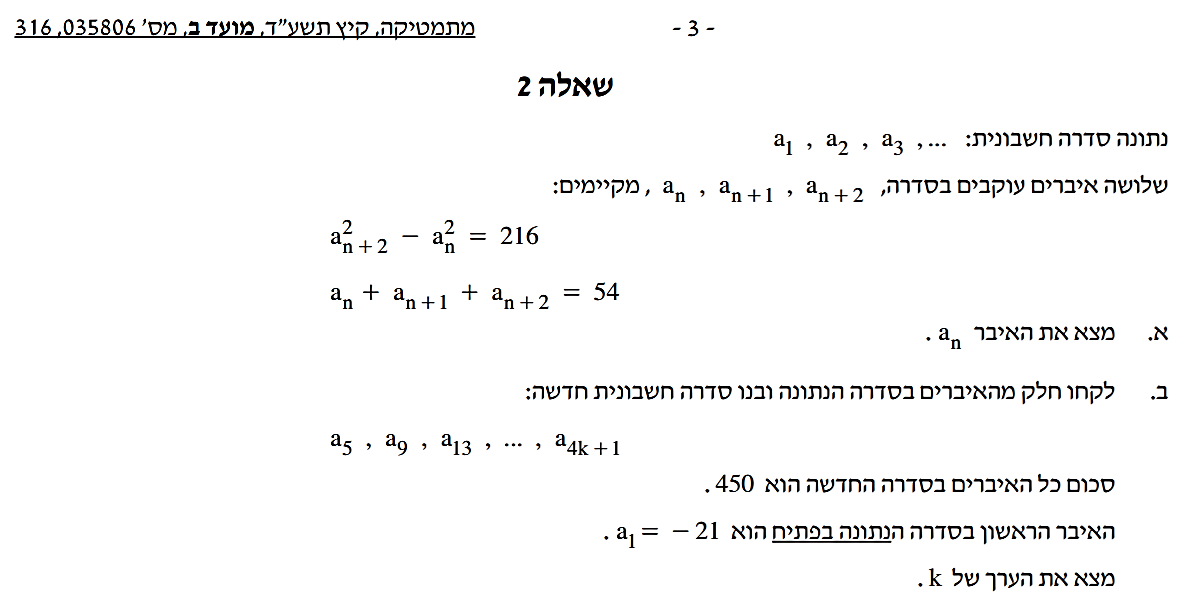 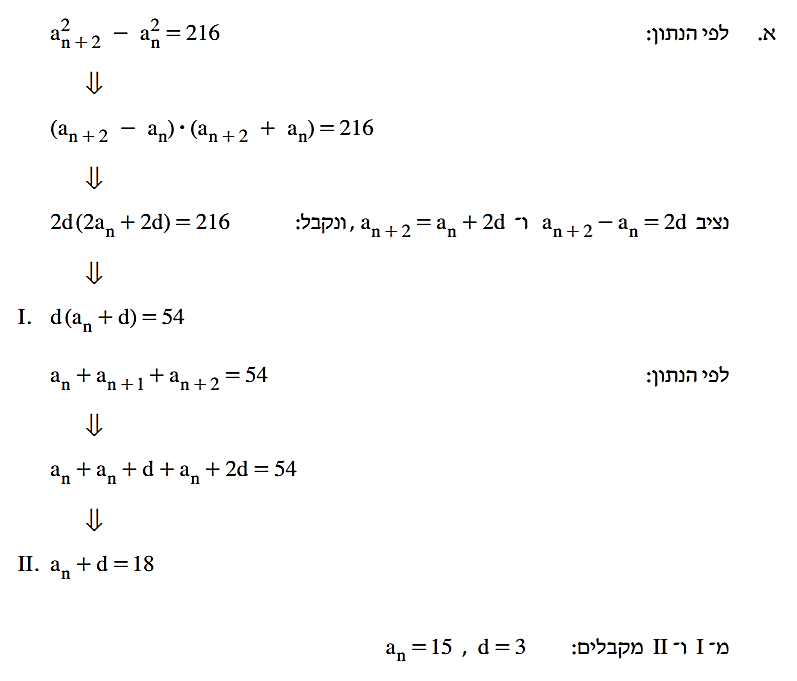 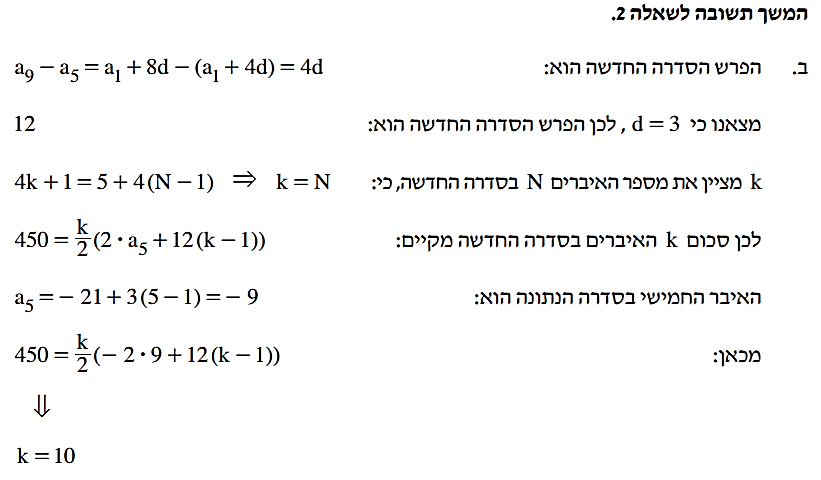